Шаблон альбома научных проектов, направленных на создание новых устройств, приборов, установок, оборудования, технологий
Все надписи красного цвета удаляются или заменяются текстом по смыслу
Приложение. Готовность проекта
− Проекты делятся на планируемые и реализованные.
− Планируемые проекты – это проекты, цели и задачи которых ещё не были достигнуты, но была проведена научно-исследовательская работа и виды работ на слайде 3 были проведены не в полном объеме, и существует задел для дальнейшего его развития.
− Реализованные проекты – это проекты, цели и задачи которого был достигнуты, а виды работ на слайде 3 были проведены практически в полном объеме.
Приложение. Национальные проекты технологического лидерства (НПТЛ)
«Новые атомные и энергетические технологии» — энергетика. Направлен на расширение присутствия России на международном рынке атомных и смежных разработок, поставки отечественного оборудования предприятиям ТЭК. 
«Беспилотные авиационные системы» — роботы и беспилотники. Включает разработку и серийное производство БАС и комплектующих, развитие необходимой инфраструктуры. 
«Промышленное обеспечение транспортной мобильности» — транспорт. Нацелен на поддержку производства самолётов и вертолётов, судов и судового оборудования, инновационного транспорта, а также кадровое обеспечение развития транспорта. 
«Средства производства и автоматизации» — промышленность. Включает в себя федеральные проекты по развитию станкоинструментальной промышленности, промышленной робототехники и автоматизации производства, литейного и термического оборудования. 
«Новые материалы и химия» — материалы. Запланировано создание новых производств и центров компетенций, увеличение добычи дефицитного сырья, развитие технологий.
«Развитие многоспутниковой орбитальной группировки» — космос. Предусмотрено увеличение числа космических аппаратов, достижение независимости в космических сервисах и услугах.
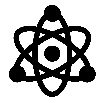 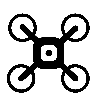 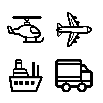 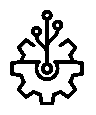 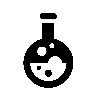 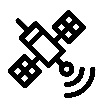 Необходимо скопировать подходящий для исследования стикер и вставить его на слайд, рядом с логотипом кафедры. Значков может быть несколько.
Название проекта
Вернуться к содержанию
Кафедра “Сокращенное название”
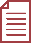 Название проектаНеобходимо уместить всю текстовую информацию на данном слайде. Стили шрифтов в шаблоне не изменять.
Лого
кафедры
Иконка НПТЛ
Сведения о (тип проекта*) проекте
Рисунок должен быть в хорошем качестве (минимум 150ppi). Рисунков может быть несколько, но они не должны выходить за границы рамки. Рамку можно удалить. Желательно заполнить рисунком всю доступную область
Назначение: Текст (Пространство между заголовками заполняется пропорционально объему информации заголовка, но она не должна выходить за синие рамки )


Технические характеристики: Текст





Научная новизна (уникальность): Текст
Образец, принцип работы технологии, 3D-модель, графики результатов испытаний, Подпись рисунка обязательна. Рисунок должен напрямую связан с разработанным устройством.
*
5
Реализованный или планируемый
Название проектаНеобходимо уместить всю текстовую информацию на данном слайде. Стили шрифтов в шаблоне не изменять.
Лого
кафедры
Иконка НПТЛ
Потенциальное применение
Рисунок должен быть в хорошем качестве (минимум 150ppi). Рисунков может быть несколько, но они не должны выходить за границы рамки. Рамку можно удалить. Желательно заполнить рисунком всю доступную область
Уровень готовности (TRL): TRL № (шкала уровней на слайде 17). Также своими словами рассказать о проделанной работе.



Эффекты от внедрения:Текст





Основные заказчики:
Текст (Потенциальные или основные заказчики. Аббревиатуры названий компаний с их правовым статусом)
Образец, принцип работы технологии, 3D-модель, графики результатов испытаний, Подпись рисунка обязательна. Рисунок должен напрямую связан с разработанным устройством.
6
Название проектаПример расстановки рисунков
Лого
кафедры
Иконка НПТЛ
Сведения о (тип проекта*) проекте
Рисунки не должны выходить за границы рамки. Рамку можно удалить. Желательно заполнить рисунком всю доступную область
Назначение: Текст (Пространство между заголовками заполняется пропорционально объему информации заголовка, но она не должна выходить за синие рамки )


Технические характеристики: Текст





Научная новизна (уникальность): Текст
Образец, принцип работы технологии, 3D-модель, графики результатов испытаний, Подпись рисунка обязательна. Рисунок должен напрямую связан с разработанным устройством.
Рисунки не должны выходить за границы рамки. Рамку можно удалить. Желательно заполнить рисунком всю доступную область
Образец, принцип работы технологии, 3D-модель, графики результатов испытаний, Подпись рисунка обязательна. Рисунок должен напрямую связан с разработанным устройством.
7
Название проектаПример расстановки рисунков
Лого
кафедры
Иконка НПТЛ
Потенциальное применение
Рисунки не должны выходить за границы рамки. Рамку можно удалить. Желательно заполнить рисунком всю доступную область
Уровень готовности (TRL): TRL № (шкала уровней на слайде 12). Также своими словами рассказать о проделанной работе.



Эффекты от внедрения:Текст





Основные заказчики:
Текст (Потенциальные или основные заказчики. Писать полные названия компаний с их правовым статусом)
Образец, принцип работы технологии, 3D-модель, графики результатов испытаний, Подпись рисунка обязательна. Рисунок должен напрямую связан с разработанным устройством.
Рисунки не должны выходить за границы рамки. Рамку можно удалить. Желательно заполнить рисунком всю доступную область
Образец, принцип работы технологии, 3D-модель, графики результатов испытаний, Подпись рисунка обязательна. Рисунок должен напрямую связан с разработанным устройством.
*
8
Реализованный или планируемый
Название проектаВариант расстановки рисунков 2. Качество рисунков минимум 150ppi.
Лого
кафедры
Иконка НПТЛ
Рисунок должен быть в хорошем качестве. Рисунков может быть несколько, но они не должны выходить за ЛЕВУЮ, верхнюю и нижнюю границы рамки. Рамку можно удалить
Рисунок должен быть в хорошем качестве (минимум 150ppi). Рисунков может быть несколько, но они не должны выходить за ПРАВУЮ, верхнюю и нижнюю границы рамки. Рамку можно удалить. Желательно заполнить рисунком всю доступную область
Образец, принцип работы технологии, 3D-модель, графики результатов испытаний, Подпись рисунка обязательна. Рисунок должен напрямую связан с разработанным устройством.
Образец, принцип работы технологии, 3D-модель, графики результатов испытаний, Подпись рисунка обязательна. Рисунок должен напрямую связан с разработанным устройством.
9
Название проектаВариант расстановки рисунков 3. Качество рисунков минимум 150ppi.
Лого
кафедры
Иконка НПТЛ
Образец, принцип работы технологии, 3D-модель, графики результатов испытаний, Подпись рисунка обязательна.
Образец, принцип работы технологии, 3D-модель, графики результатов испытаний, Подпись рисунка обязательна.
Образец, принцип работы технологии, 3D-модель, графики результатов испытаний, Подпись рисунка обязательна.
Образец, принцип работы технологии, 3D-модель, графики результатов испытаний, Подпись рисунка обязательна.
10
Название проектаВариант расстановки рисунков 4. Качество рисунков минимум 150ppi.
Лого
кафедры
Иконка НПТЛ
Образец, принцип работы технологии, 3D-модель, графики результатов испытаний, Подпись рисунка обязательна.
Образец, принцип работы технологии, 3D-модель, графики результатов испытаний, Подпись рисунка обязательна. Рисунок должен напрямую связан с разработанным устройством.
Образец, принцип работы технологии, 3D-модель, графики результатов испытаний, Подпись рисунка обязательна.
11
Название проектаВариант расстановки рисунков 6. Качество рисунков минимум 150ppi.
Лого
кафедры
Иконка НПТЛ
Рисунок должен быть в хорошем качестве. Рисунков может быть несколько, но они не должны выходить за границы рамки. Рамку можно удалить. 

Вариантов может много но они не должны выходить за границе данной рамки. Рамку можно удалить. 
Желательно заполнить рисунком всю доступную область
Образец, принцип работы технологии, 3D-модель, графики результатов испытаний, Подпись рисунка обязательна. Рисунок должен напрямую связан с разработанным устройством.
12
Лого
кафедры
Контакты
Кафедра Полное название кафедры

Заведующий кафедрой
ФИО заведующего кафедры
Лого кафедры
13
Приложение. Уровни готовности технологии по TRL (ГОСТ Р 58048—2017)
TRL 1.    Идея, описание технологии: принципы, потребности, требования, свойства, поведение (НИР).

TRL 2. Сравнение альтернатив, выбор технологической концепции, принципиальное решение: периметр технологии, интерфейс, критические элементы (НИР).

TRL 3. Определение концепции. Проверка осуществимости и преимуществ, расчетное обоснование эффективности технологии, оценка рисков (НИР).

TRL 4. Техническая реализуемость, экспериментальная проверка индивидуальных компонентов в лабораторных условиях, предварительная интеграция общей модели (НИР).

TRL 5. Лабораторный прототип, имитационные испытания в условиях, близких к реальным (НИОКР).

TRL 6. Демонстрационная версия (первый прототип, похожий на итоговые ожидания). Испытание в моделируемых условиях эксплуатации, отработка возможных эффектов масштабирования при производстве (НИОКР).

TRL 7. Разработка и опытные испытания реального действующего прототипа (ОКР).

TRL 8. Разработка финального доработанного прототипа. Заводские испытания натурального образца (ОКР).

TRL 9. Эксплуатационные испытания натурального образца, работа в реальных условиях, всесторонняя проверка готовности к постановке на производство (ОКР).
14